日本語JPN102
March 23, 2010
(Tuesday)
ぶんぽう
2
Plain present form → Plain past forms
でんしゃに　のる
プレゼントを　もらう
しつれん　する
雪が　ふる
風が　ふく
気温が　下がる
ぼうしを　かぶる
スカートを　はく
ねがねを　かける
しゃしんを　友だちに　見せる
はこに　くつを　入れる
のった
もらった
した
ふった
ふいた
下がった
かぶった
はいた
かけた
見せた
入れた
3
ぶんぽう２A:Talking about past experiences (Plain past affirmative)ことがある
日本に行ったことがありますか。
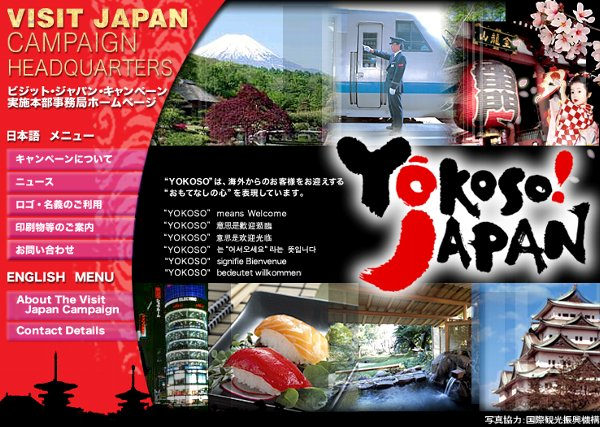 4
ぶんぽう２A:Talking about past experiences (Plain past affirmative)ことがある
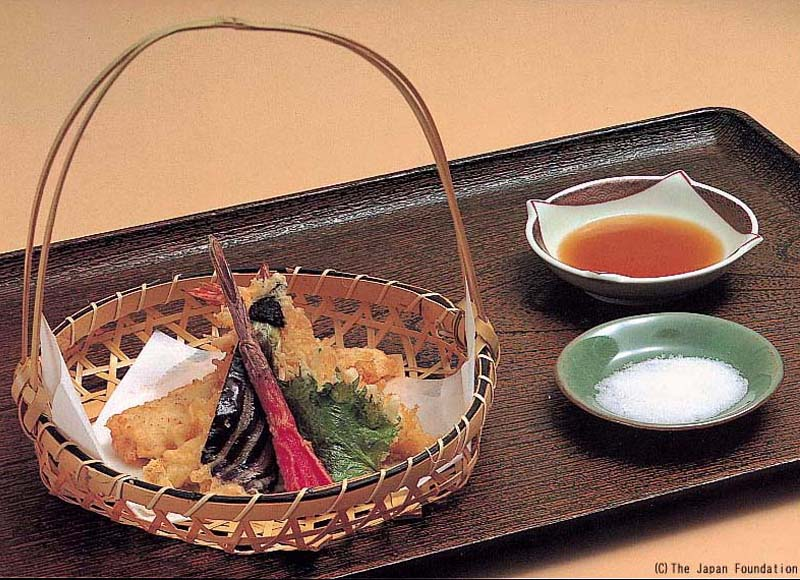 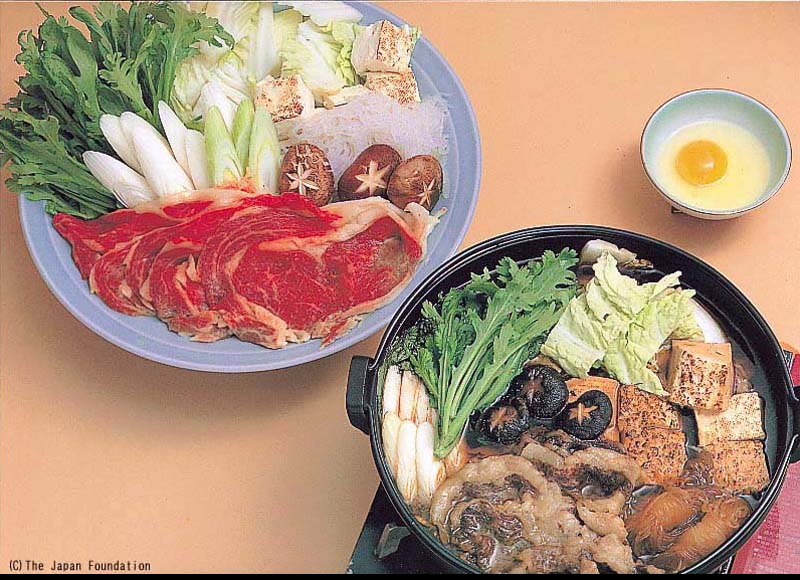 てんぷら
すきやき
5
ぶんぽう２A:Talking about past experiences (Plain past affirmative)ことがある
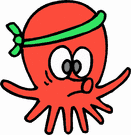 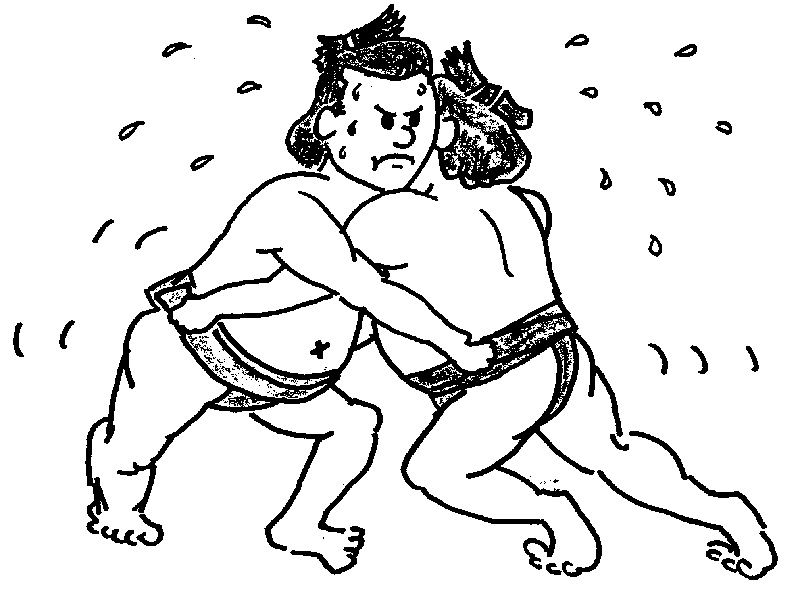 すもう
たこ
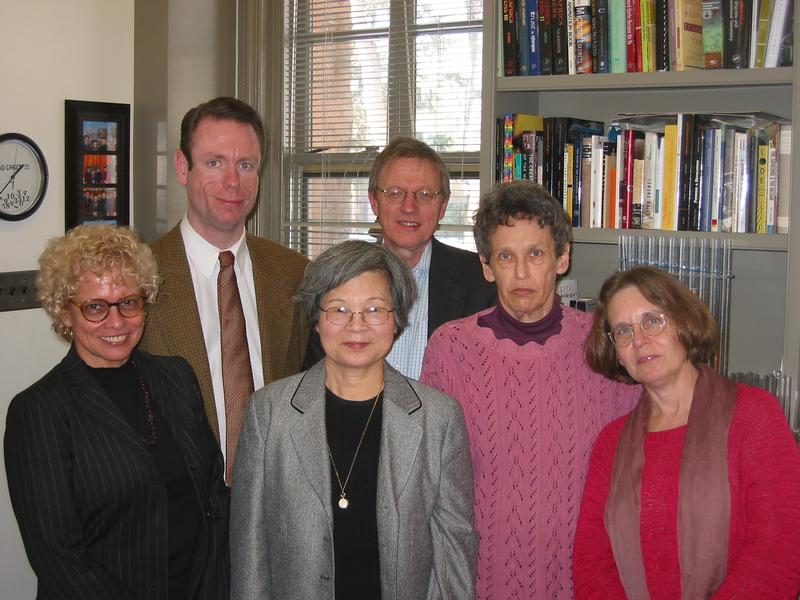 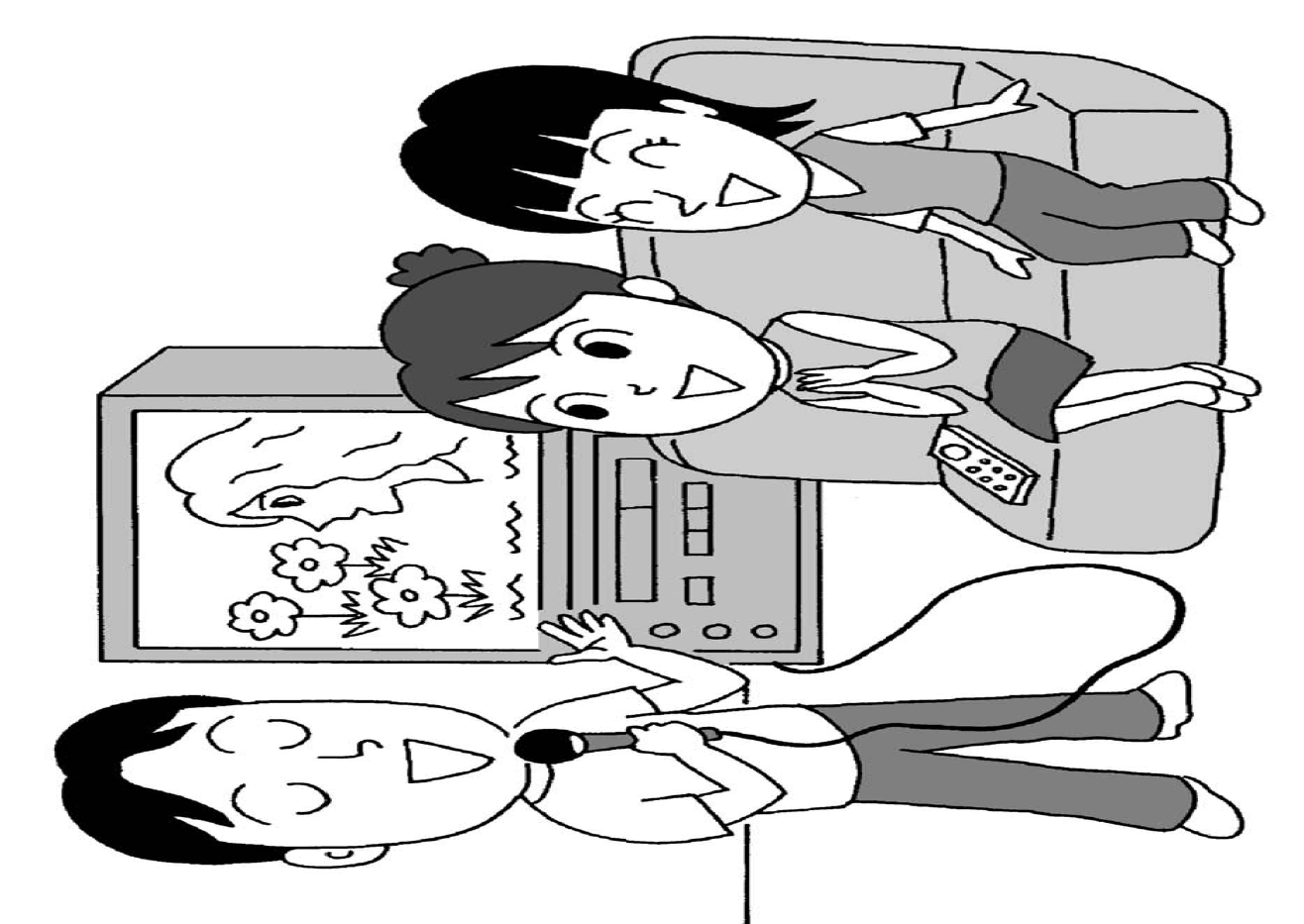 カラオケ
まきのせんせいのおくさん
6
P245 Activity 1
Look as the drawings on the following
 page and make up questions asking 
Whether someone has ever done 
these things.

Example (picture #1) 
A:  はなをもらったことがある？
B: ううん、ない。
　 うん、ある。
     FQ (ex.) いつもらった？
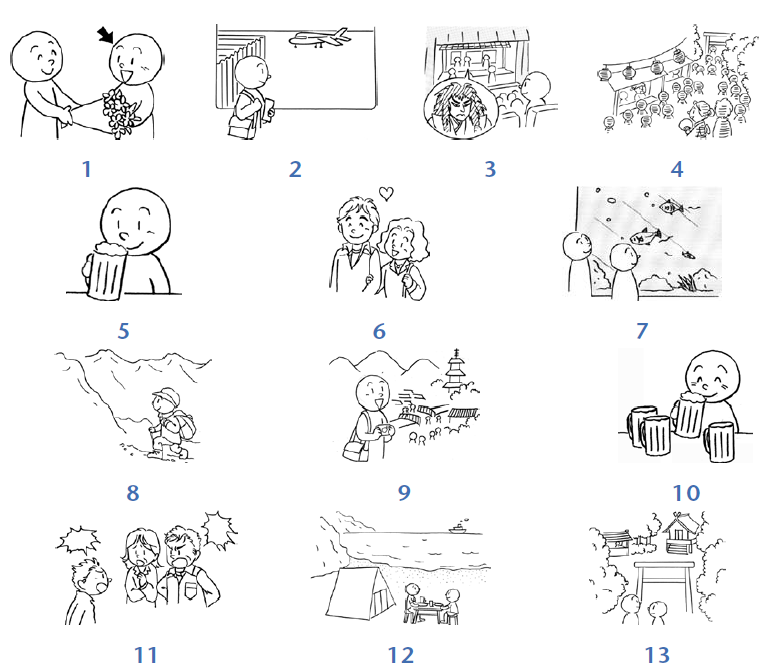 7
P246 Activity 2
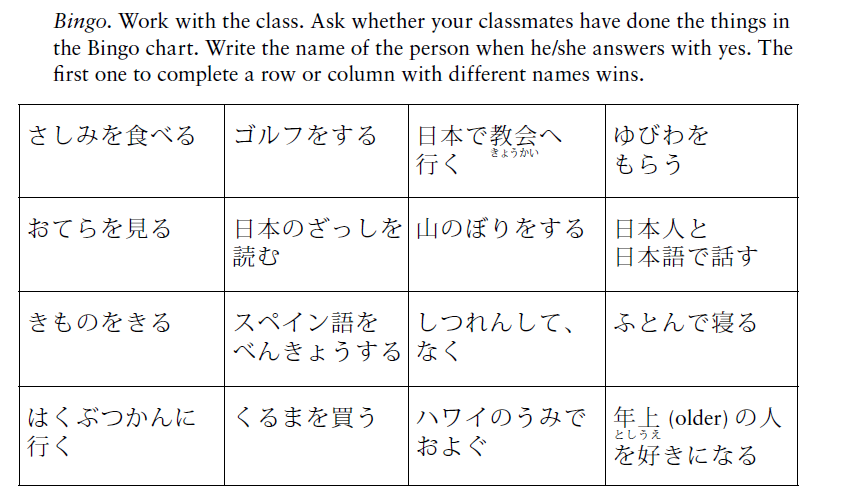 8
ぶんぽう２B:Listing representative activities (Plain past affirmative)り(Plain past affirmative)りする
週末、よく何をしますか？
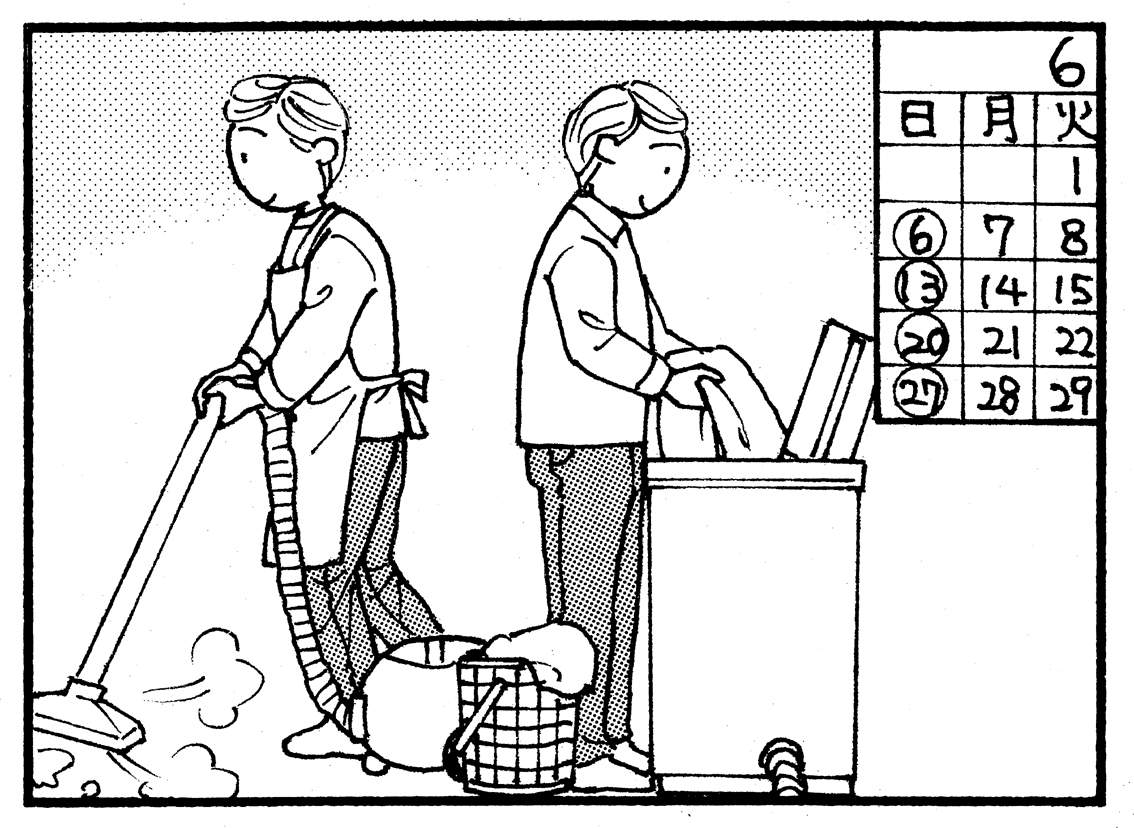 そうじをしたり　せんたくをしたり　します。
9
ぶんぽう２B:Listing representative activities (Plain past affirmative)り(Plain past affirmative)りする
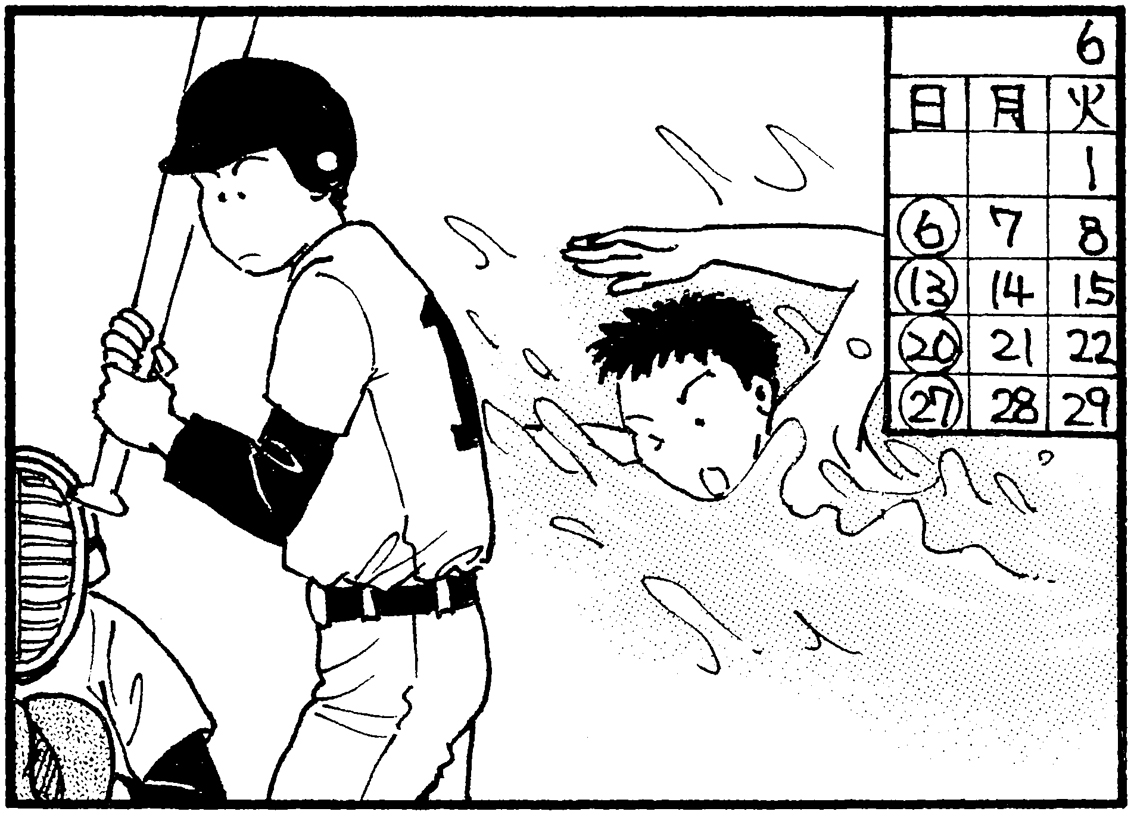 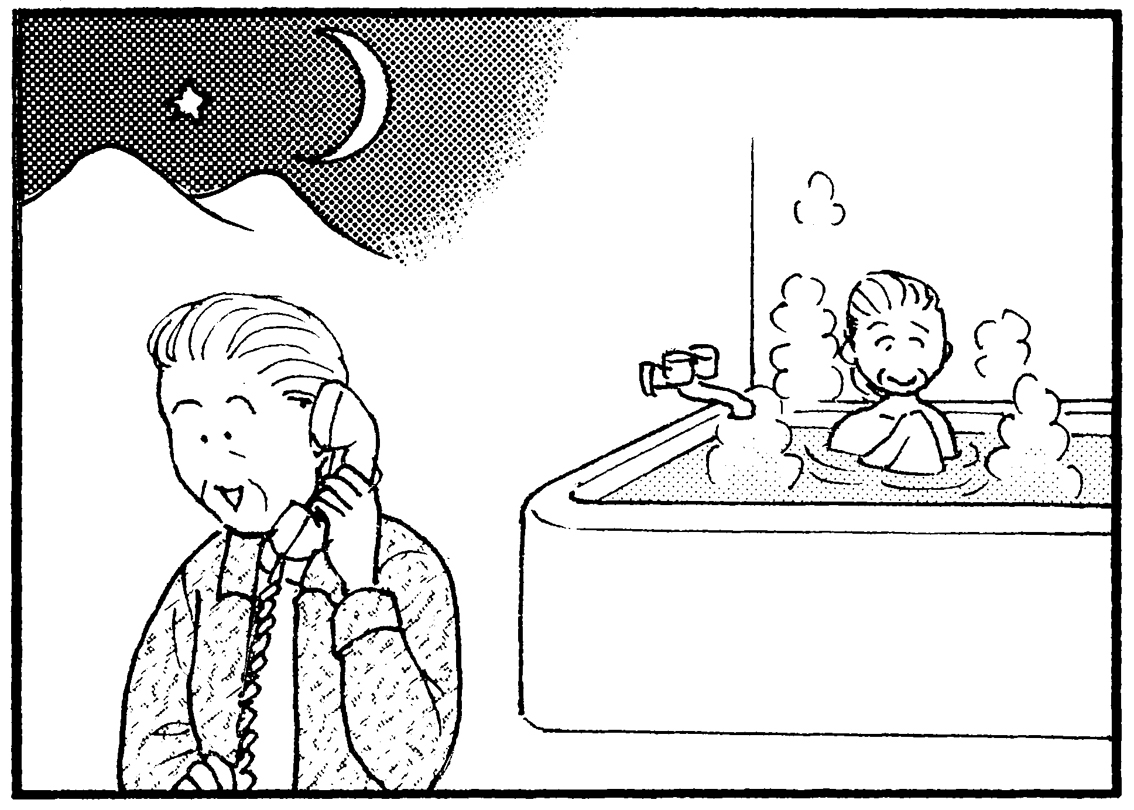 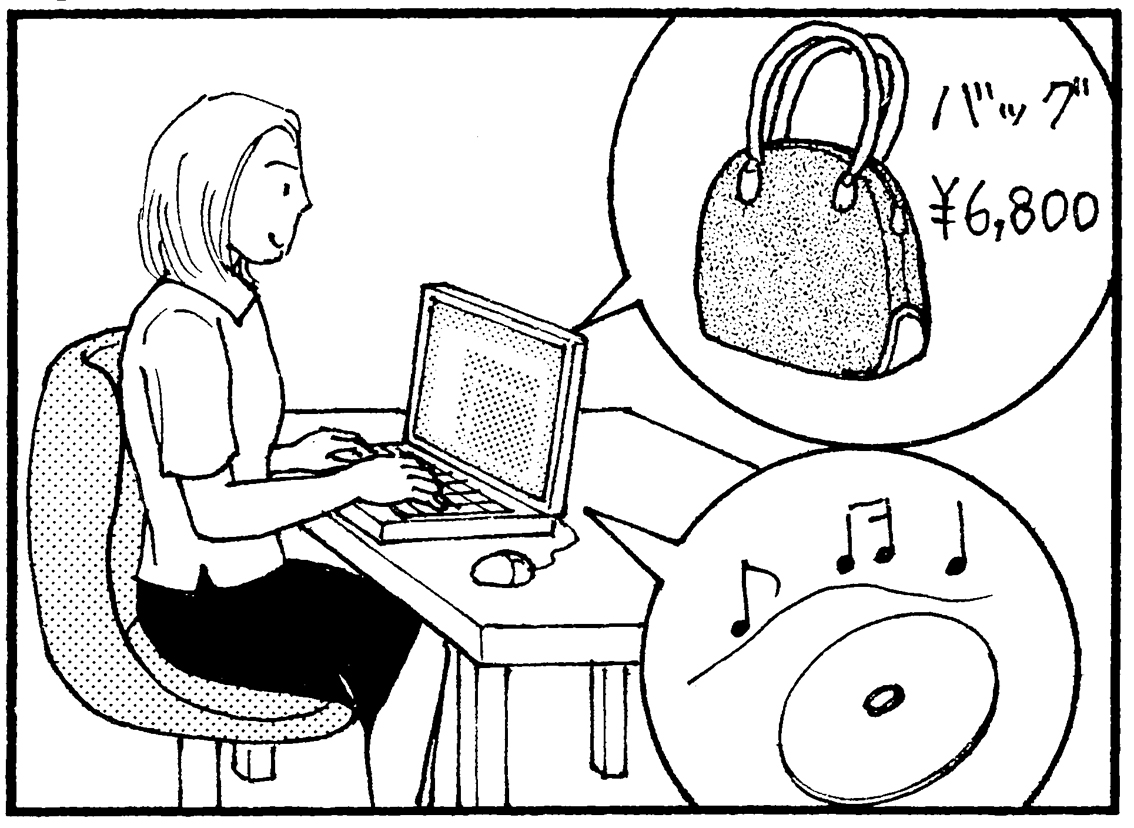 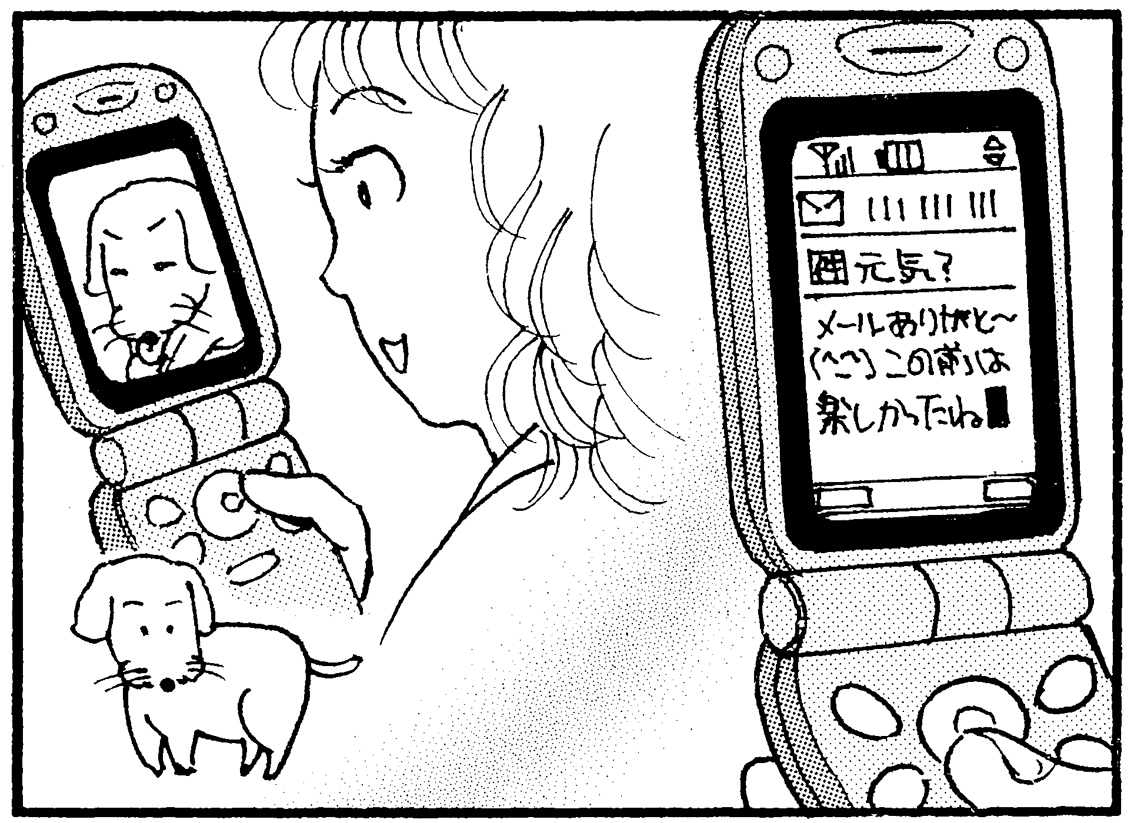 10
ぶんぽう２B:Listing representative activities (Plain past affirmative)り(Plain past affirmative)りする
週末、よく何をしますか？
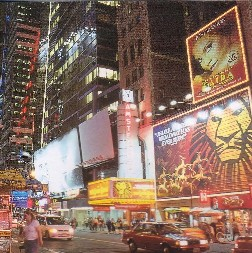 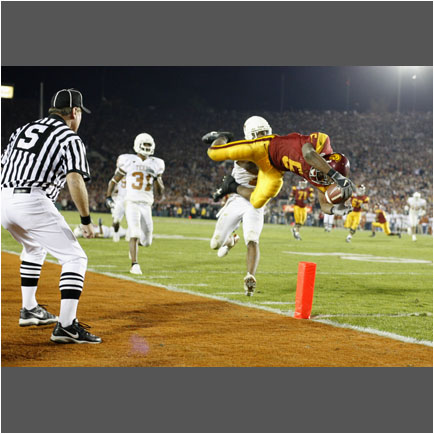 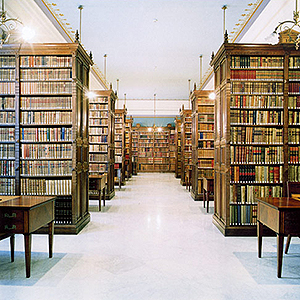 11
ぶんぽう２B:Listing representative activities (Plain past affirmative)り(Plain past affirmative)りする
(Plain past affirmative)り (Plain past affirmative)り しました。
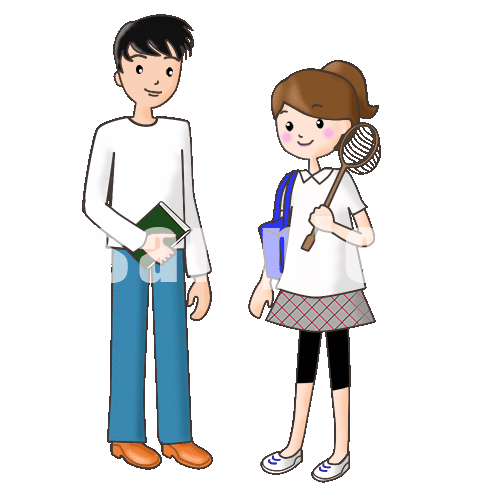 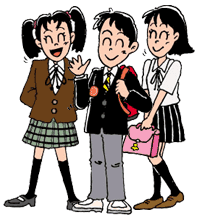 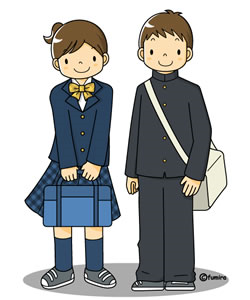 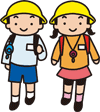 (Plain past affirmative)り (Plain past affirmative)り します。
P247 Activity 4
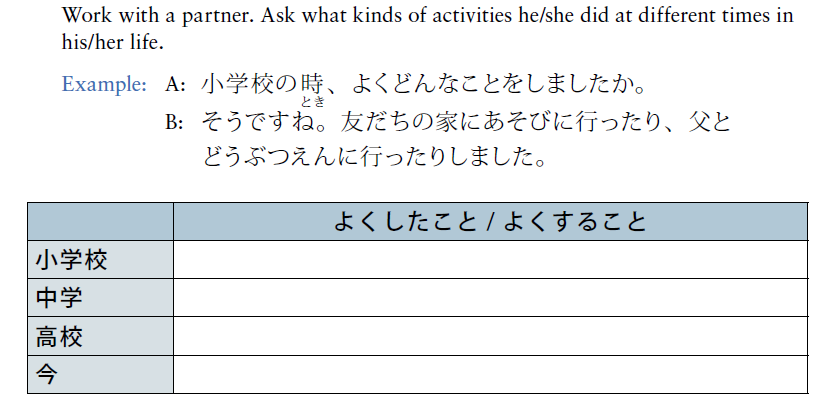 13
ぶんぽう２B:Listing representative activities (Plain past affirmative)り(Plain past affirmative)りする
何をしますか。
としょかん
本や
スターバックス
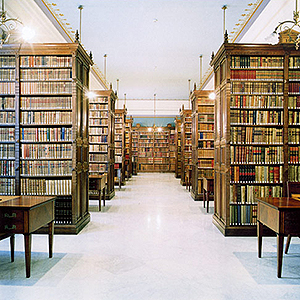 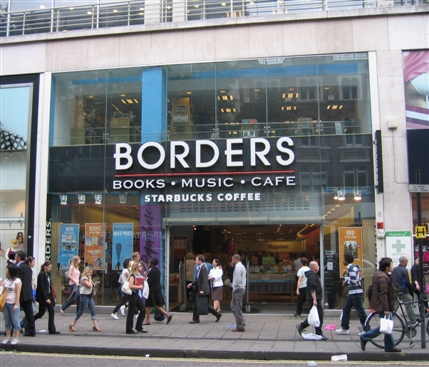 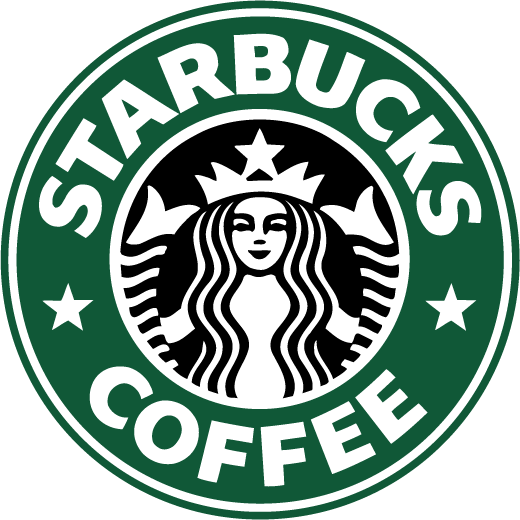 P248 Activity 5
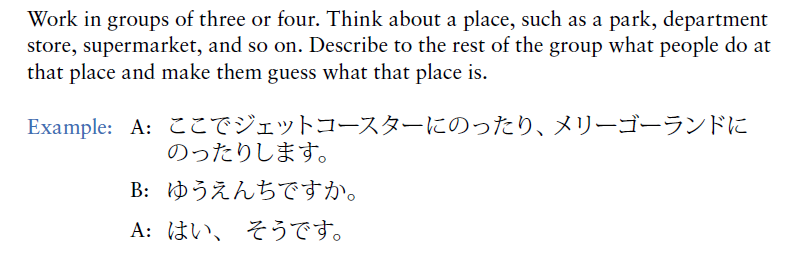 15
ぶんぽう３: Expressing frequency(time-span) に frequency/duration/amount
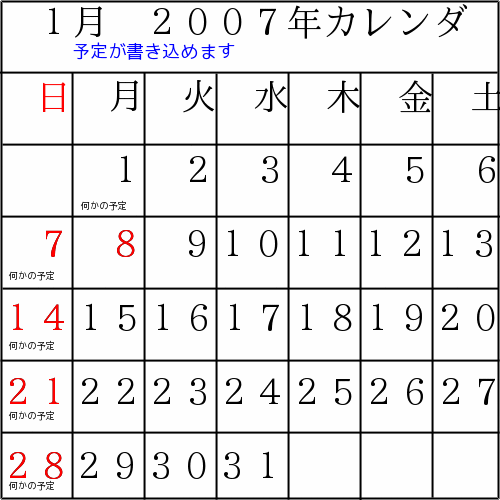 A: 	よくニューヨークに行きますか。
B: 	ええ、ボーイフレンドがニューヨークにいるので、
	一週間に一度行きます。
Time-span に frequency
16
P250 Activity 1
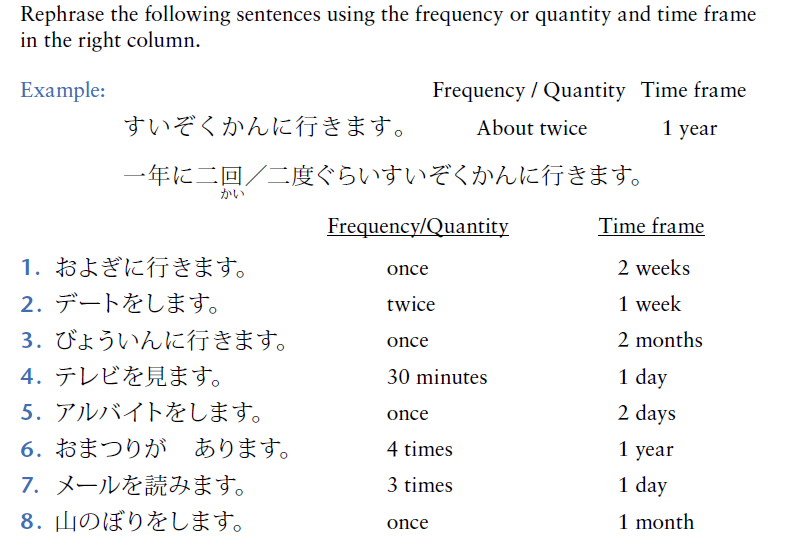 17
ぶんぽう３: Expressing frequency(time-span) に frequency/duration/amount
一日に何時間ぐらいべんきょうしますか。
一週間に何度ぐらいとしょかんにいきますか。
一年に何度ぐらい家に帰りますか。

* どのぐらい、How long/how often/how much
一日にどのぐらい寝ますか。
一週間にどのぐらいせんたくしますか。
一日にどのぐらいたばこをすいますか。
18
P250 Activity 2
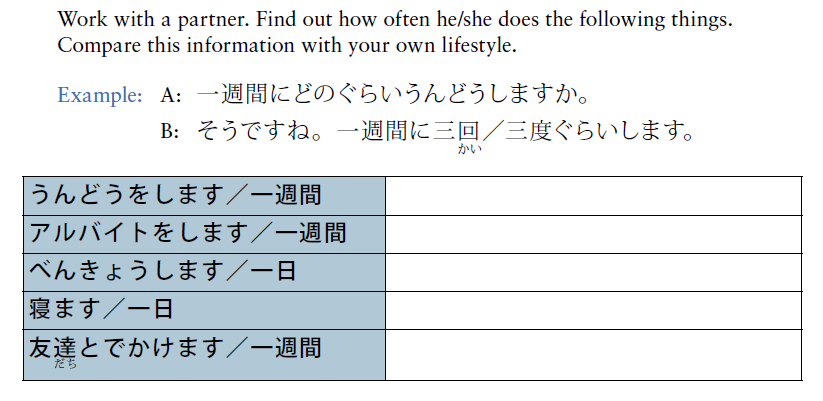 19
P250 Activity 3
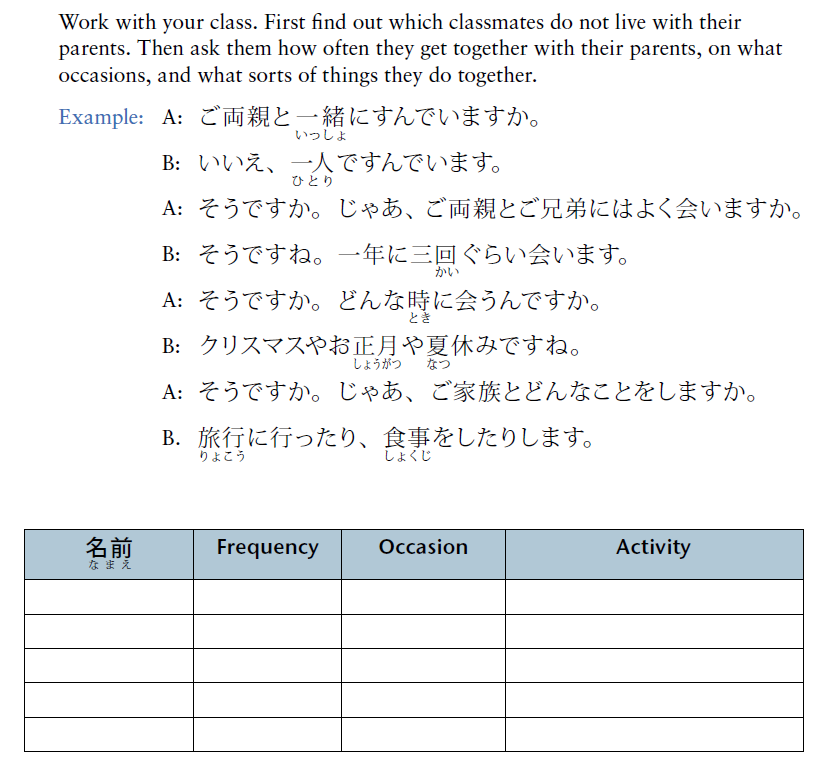 20